Types, explanatory models and data based examples of environmental behaviour
Masaryk University, Brno
Audronė Telešienė
9th December, 2014
Structure of the lecture
Types of environmental behaviour
Explanations of environmental behaviour
Data based examples of env. behaviour in various countries
What kinds of environmental behaviour are there for us?
Types of environmental behaviour
Types of personal environmental behaviour (Stern, 2010)
Environmentally significant behaviour
Operational definition: environmental behaviour
ISSP 2010
ISSP 2010
Level of involvement in environmental behaviour, %
Shift towards, since 1993
ISSP Environment, Lithuania, 2010, N=1023
[Speaker Notes: Hadler, M., & Haller, M. (2013). A shift from public to private environmental behavior: Findings from Hadler and Haller (2011) revisited and extended.International Sociology, 28(4), 484-489.
Overall, Hadler and Haller (2013) had observed three trends that have occurred across 16 countries that participated in the ISSP:
First, a homogenization in both public and private behaviors; Second, increasing prosperity, increasing international ties,
and better political opportunity structures can have negative effects to behaviors; and third, the growing gap between the
two behaviors seem to indicate a shift from public to private environmental behaviors. [Reyes, J. A. L. (2014). Environmental Attitudes and Behaviors in the Philippines. Journal of Educational and Social Research, 4(6), 87.]]
Why individuals behave as they do?
Explanations of environmental behaviour
biographical situational
thesis of biographical availability
gender, age, education, income, marital status, etc.
notion of everyday life-world
worldview determinants
values, attitudes, beliefs, knowledge, concern, awareness
HEP-NEP theory
personal environmental behaviour
factors
Inglehart post-materialism
normative determinants
VBN theory
norms, behavioral intentions, and habits
exogenous factors
Affluence thesis
Macro-level factors
constrained behaviour 
theory
Limitative/operative determinants
Everyday life-world, Alfred Shutz
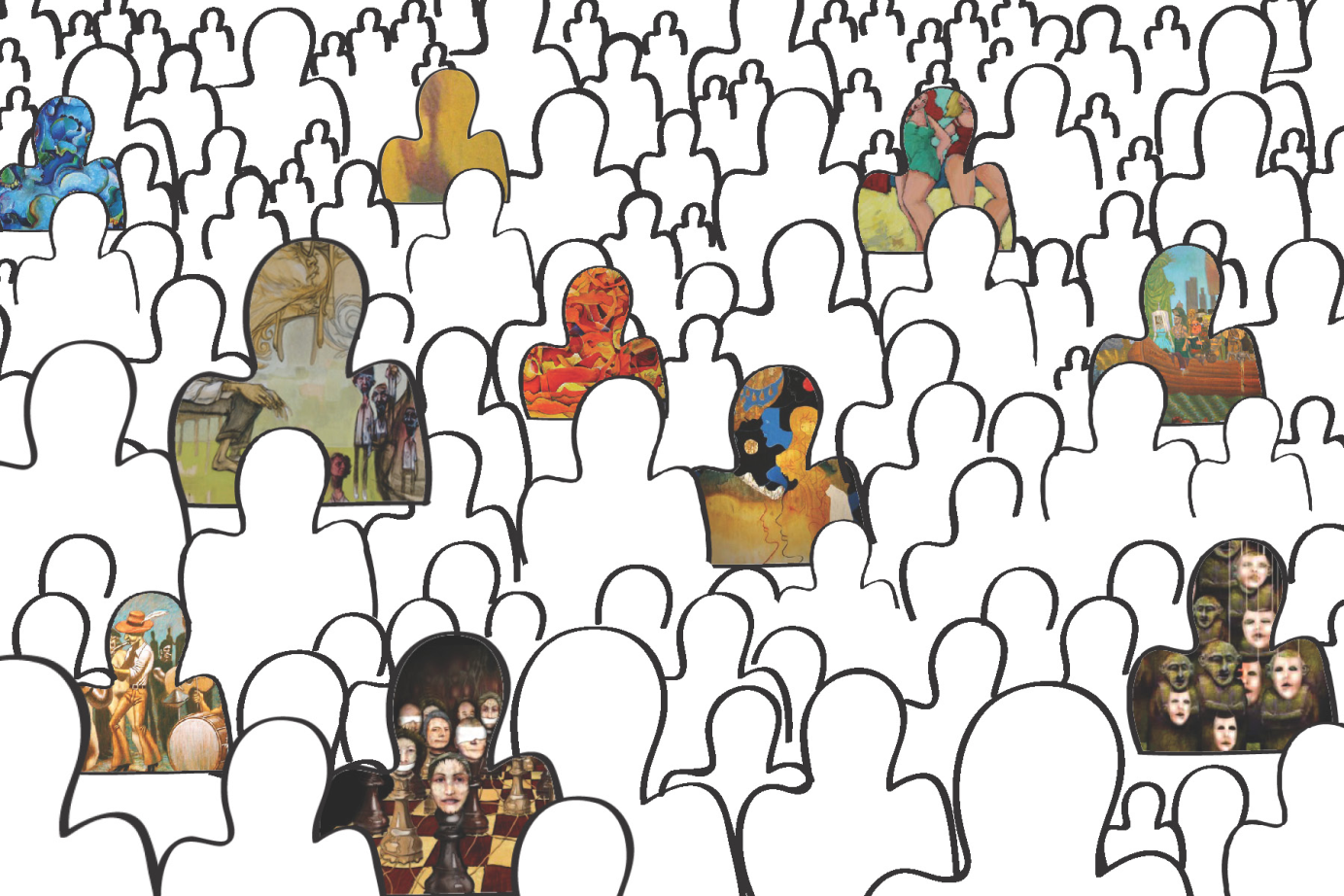 Each individual’s worldview is different, because each individual has a unique life story, unique set of biographical situations.
Thus previous experiences serve as guides for todays actions
Biographical availability thesis
The absence of personal constraints that may increase the costs and risks of environmental behaviour (esp. movement participation).

E.g. cutting back on driving a car  when having small children
E.g. participating in a movement  when not married and not in job, e.g. studying
McAdam (1986)
biographical situational
Environmental behaviour types by socio-demographic variables, %
* Chi-square test, significance 
a.Questionnaire included categories “the suburbs or outskirts of a big city” and “a farm or home in the country”. We excluded these categories from our analysis because of small n
ISSP Environment, Lithuania, 2010, N=1023
Generalisation of influence of biographic situation (for Lithuanian case)
Active private sphere environmental behaviour is more common among 
women
people aged 55+ 
those with university degree 
inhabitants of small towns.
Public sphere environmental activities are more common among
inhabitants of small city or town;
those with university degree.
Correlations between private sphere behaviour, concern and knowledge
worldview determinants
Correlations between private sphere behaviour, concern and knowledge (Spearman rho)
** p < 0.01 	 
a. Q: “Generally speaking, how concerned are you about environmental issues?”, answers from 1 – “not at all concerned” to 5 – “very much concerned”
b. Q:”How much do you feel you know about the causes of environmental problems?”, answers from 1 – “nothing” to 5 – “very much”
c. Q:”How much do you feel you know about the solutions of environmental problems?” answers from 1 – “nothing” to 5 – “very much”
d. Scale from 1 – “very active” to 4 – “very passive”
Knowledge about solutions is more effective
ISSP Environment, Lithuania, 2010, N=1023
Associations between public sphere behaviour, concern and knowledge (Eta coeff.)
worldview determinants
** p < 0.01
a. dichotomous variable
Environmental concern has greater effect  on private sphere env.behaviour
ISSP Environment, Lithuania, 2010, N=1023
Generalisation of influence of env.worldview (for Lithuanian case)
Environmental concern has significant positive influence upon environmental behaviour.
Subjectively assessed knowledge about the causes and solutions of environmental problems has also significant influence upon environmental behaviour, though it is weaker than influence of environmental concern.
VBN theory (Stern 2000)
worldview determinants
normative determinants
+
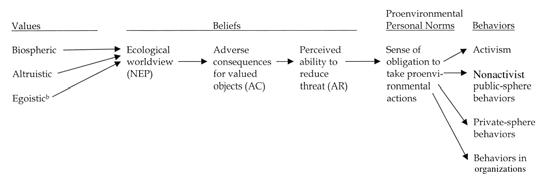 normative determinants
I.Ajzen. Theory of planned behaviour
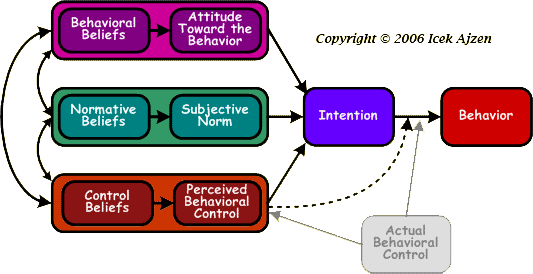 http://people.umass.edu/aizen/tpb.diag.html#null-link
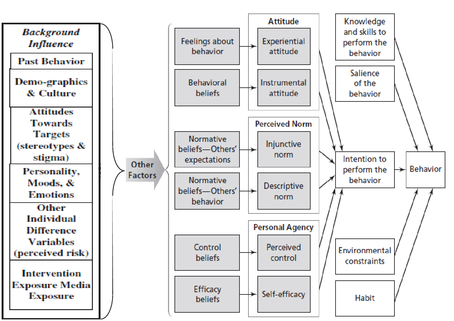 Integrated model
Eshetu, G. (2011). The Complimentary Effects of Integrative Behavioral Prediction and Media Priming for Message Delivery in Changing Hand Washing Behavior of Primary School Children In Chandba: A study in North Gondar Zone.
Limitative/operative determinants
Limitative determinants:
 availability of infrastructure, technologies
Operative determinants:
having necessary tools to conduct a behavior, 
governmental regulations, 
community expectations.

Societal level factors that make limiting or enabling contexts for individual behavior.
e.g., Van der Meer (1981)
Constrained behaviour thesis
Behaviour that is relatively more difficult to conduct is less likely in many populations. 
Constrains might occur because of behavioral situational characteristics (e.g. lack of income or time) or context forces (e.g. lack of infrastructure, low community support).
Interestingly, Guagnano et al (1995) state that when contextual factors are strong and environmental behavior is constrained, e.g. difficult to conduct, time-consuming, expensive attitudinal and normative variables only weakly correlate with behaviour.
M.Weber. Types of social action
rational
irrational
Why individuals behave as they do?
Linking theories
3. Inside - personal
1. Behind -personal
2. Personal
External factors
Biographic situation
constrained behaviour 
theory
notion of everyday life-world
Affluence thesis
VBN theory
Inglehart post-materialism
Limitative/operative determinants
thesis of biographical availability
HEP-NEP theory
Data based examples of env. behaviour in various countries
Private sphere env. behaviour
ISSP Environment, 2010, N=45199
Recycling behaviour*Country
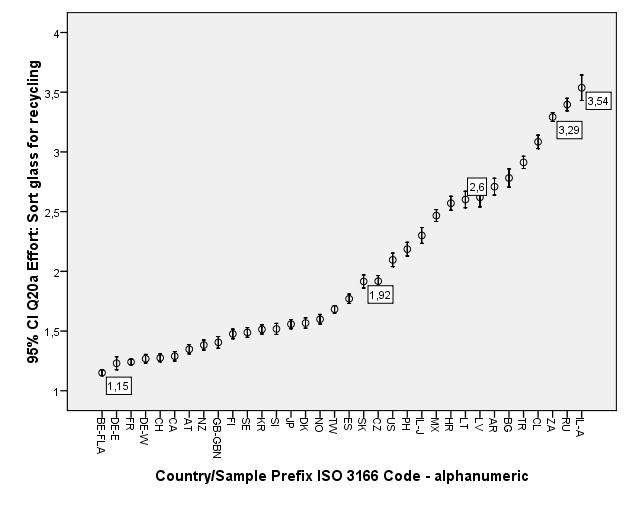 Never
Sometimes
Often
Always
ISSP Environment, 2010, N=41786
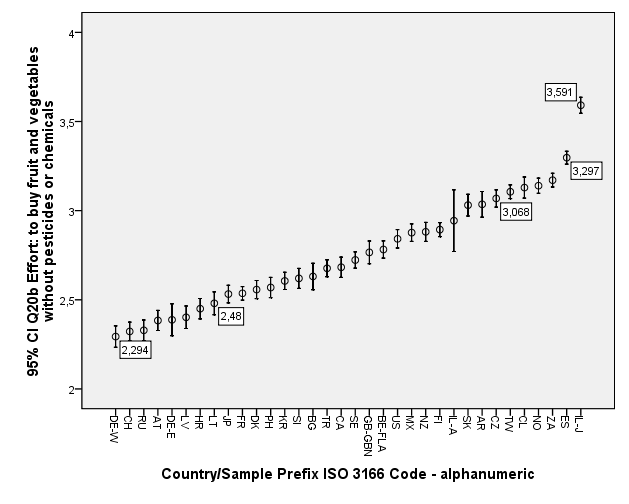 Cut back on driving a car*Country
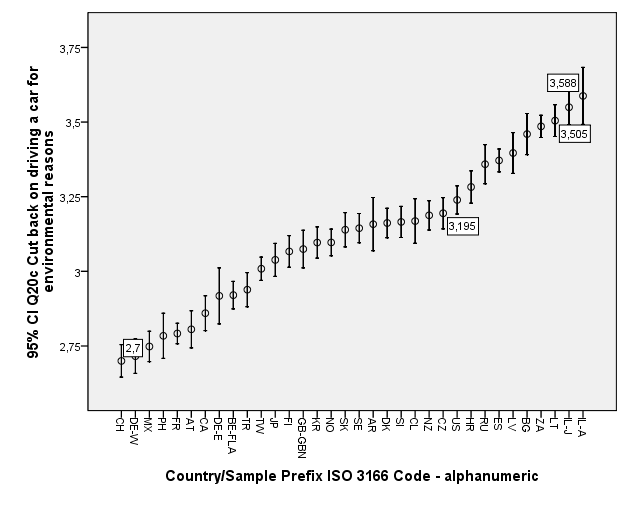 Never
Sometimes
ISSP Environment, 2010, N=45199
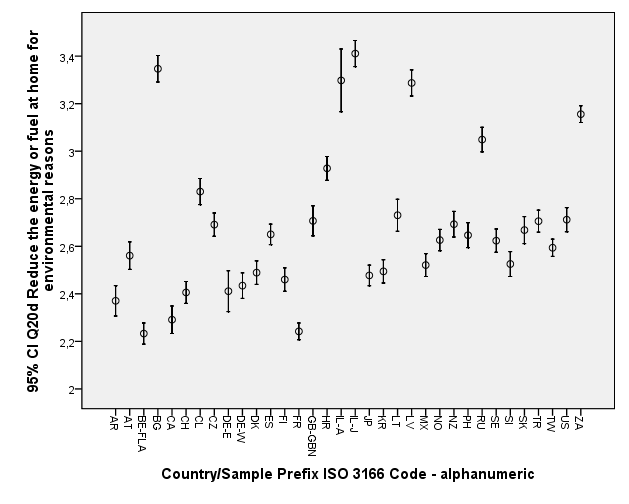 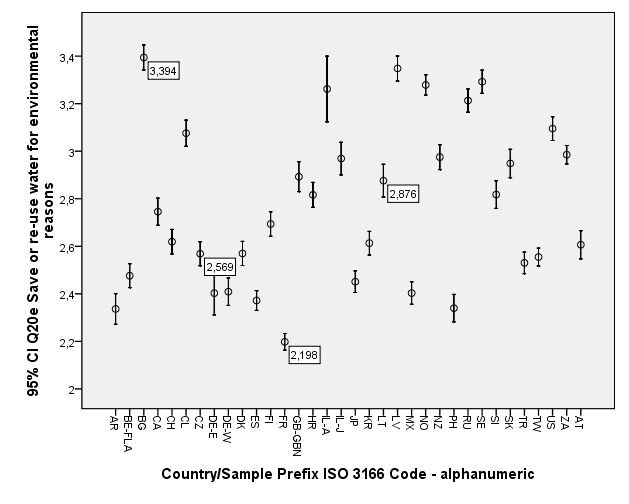 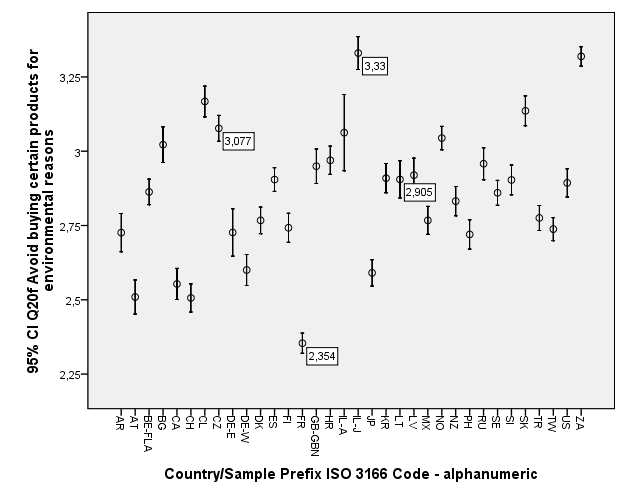 Public sphere env. behaviour
Electronic signature !
ISSP Environment, 2010, N=45199
Signed a petition*Country
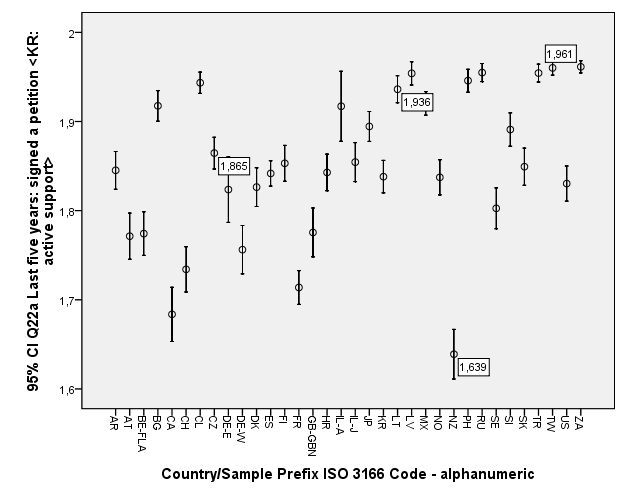 ISSP Environment, 2010, N=44489
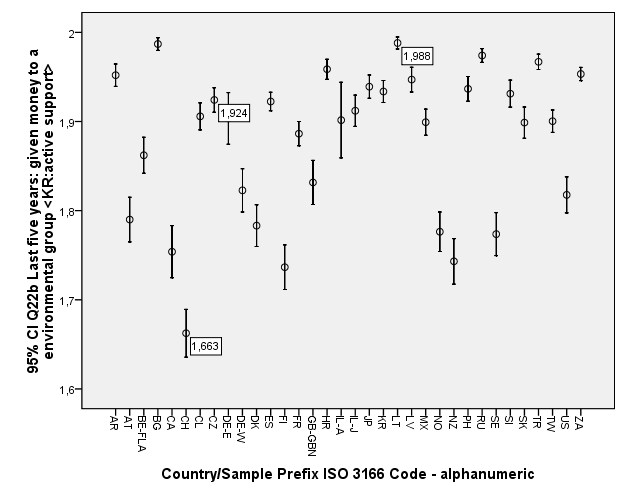 Took part in protest*Country
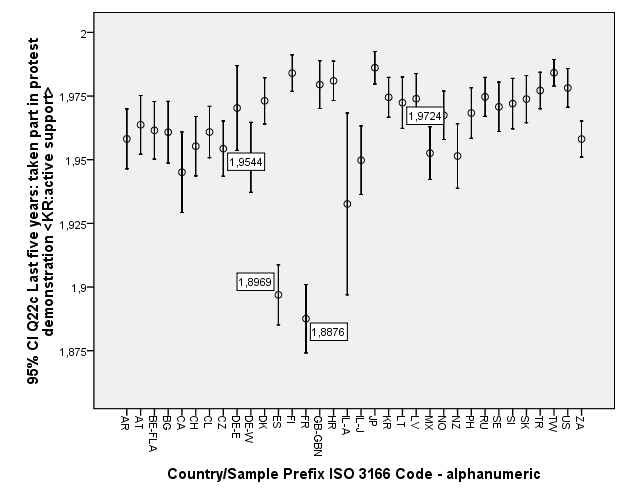 ISSP Environment, 2010, N=44411
Cutting back on driving a car: behaviour explained
Habit
Normative determinant
No alternatives; 
part of social status
Other pro-environmental behaviour
influencing factors
How to break the habit?
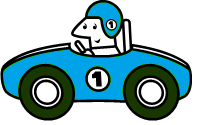 Normative determinant
Reducing personal car usage
Norm reinforcing
Knowledge and concern
Worldview determinants, shaped by biography
EXAMPLE. ISSP 2010 Environment data for Lithuania + Qualitative research
Why individuals act as they do?
Yes
No
Yes
Yes
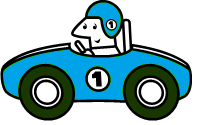 Cutting back on driving a car
How to break the habit?
Examples
Sports mega events: Sochi Olympic games

Creative agency: Environmental Health Clinic
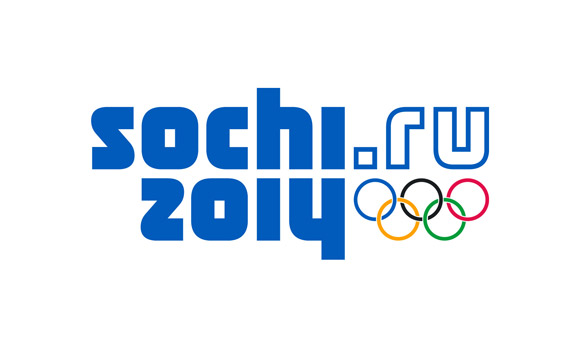 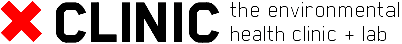 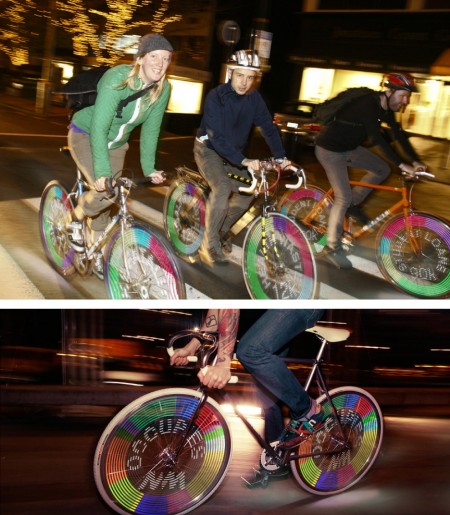 Bike Messenger
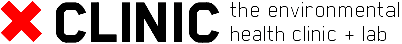 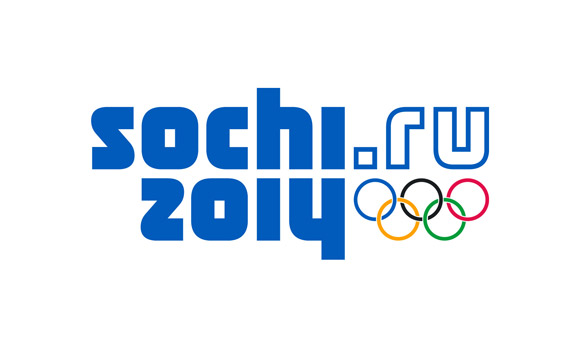 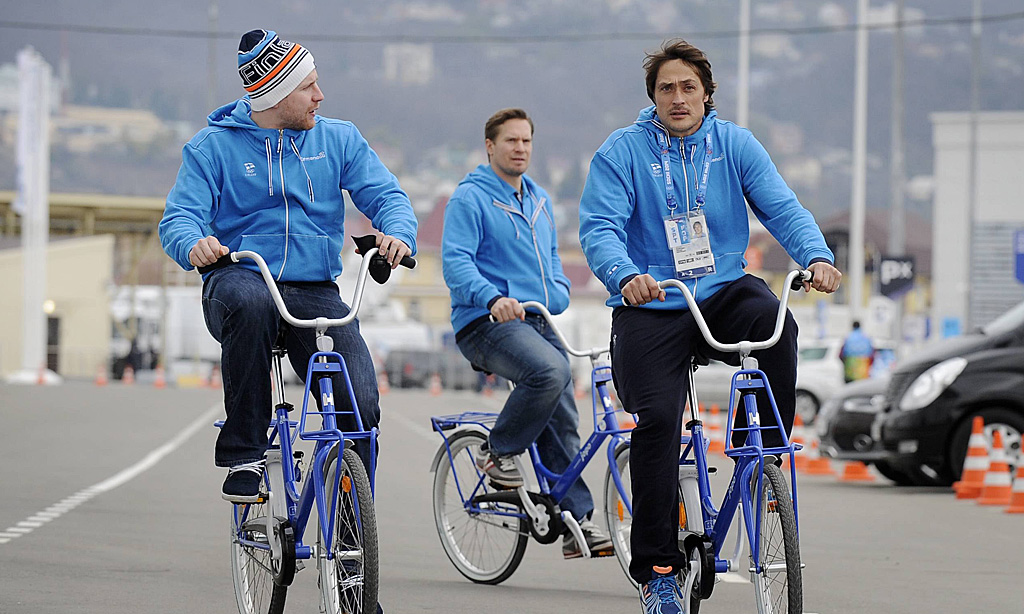 Sports mega-events oblige for infrastructural and socio-cultural transformations of urban systems.
Surveys traced change in environmental practices and consumption in Sochi.
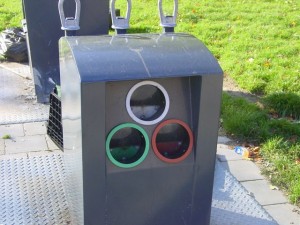 P. O. Ermolaeva (2015) [unpublished]
[Speaker Notes: E.g household waste sorting containers, bike rental center, bike paths.]
Concluding remarks
Behaviour specific explanationsrecycling ≠ litter control ≠ car driving
Power of habit
Enabling/restraining contexts
Influencing worldviews
Reinforcing norms
Types, explanatory models and data based examples of environmental behaviour
Masaryk University, Brno
Audronė Telešienė
9th December, 2014